ВВЕДЕНИЕ В ОТОРИНОЛА-РИНГОЛОГИЮ
Заведующий кафедрой оториноларингологии, доцент 
Куницкий В.С.
Оториноларингология - клиническая дисциплина, изучающая наряду с анатомо-физиологическими, морфологическими особенностями и патологию уха, верхних дыхательных путей и смежных с ними областей.
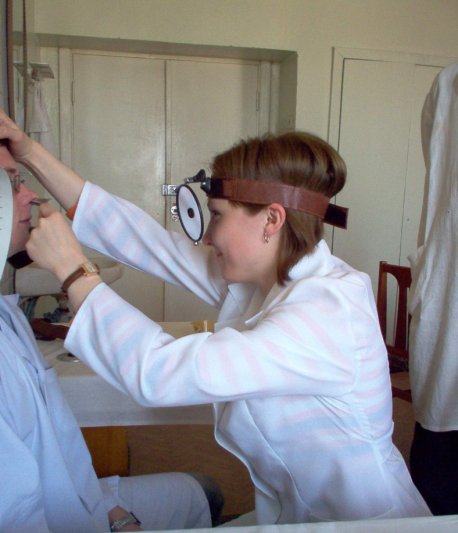 Название оториноларингологии  происходит от греческих слов:
 otos - ухо; 
rhinos - нос; 
laryngos - гортань и 
logos - учение.
Одной из особенностей ЛОР органов является срединное расположение в голове и шее. Они имеют тесный контакт с черепными ямками, глазницами, зубочелюстным аппаратом, позвоночником, средостениями, магистральными сосудами, важнейшими нервными стволами и сплетениями.
ЛОР органы формируют начальный участок дыхательных и пищепроводных путей.
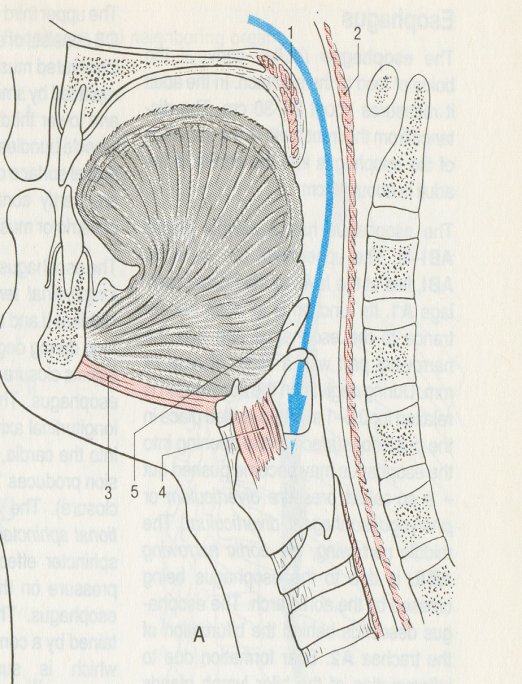 Другой важной и отличительной особенностью ЛОР органов является расположение на их территории большинства анализаторов - слухового, вестибулярного, обонятельного, вкусового.
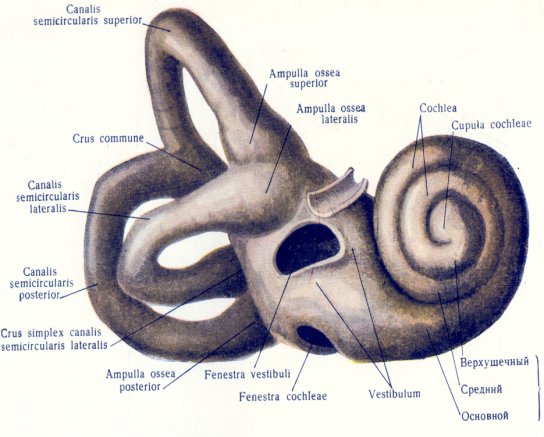 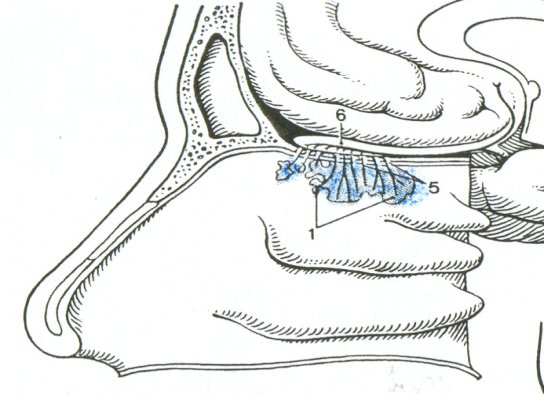 Патологические процессы, обусловленные заболеваниями ЛОР органов в смежных и отдаленных областях, определяют тесный контакт, оториноларинголога с врачами других медицинских специальностей - неврологами, нейрохирургами, офтальмологами, челюстно-лицевыми хирургами, терапевтами, инфекционистами, дерматологами, аллергологами, и других специалистов в лечении данной патологии
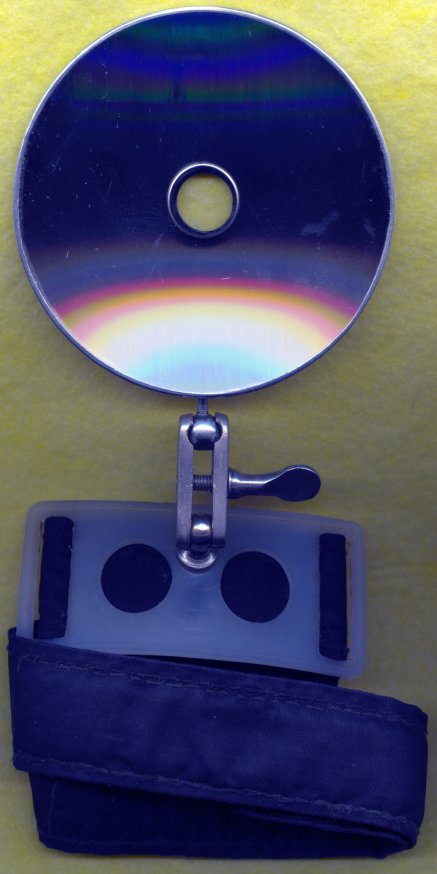 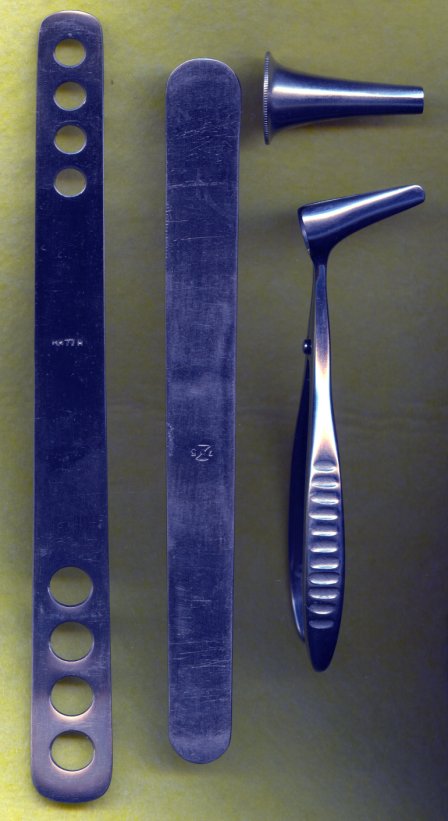 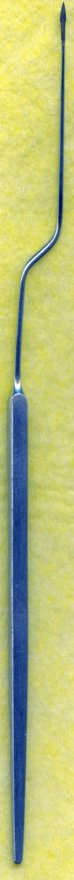 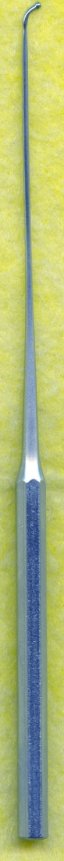 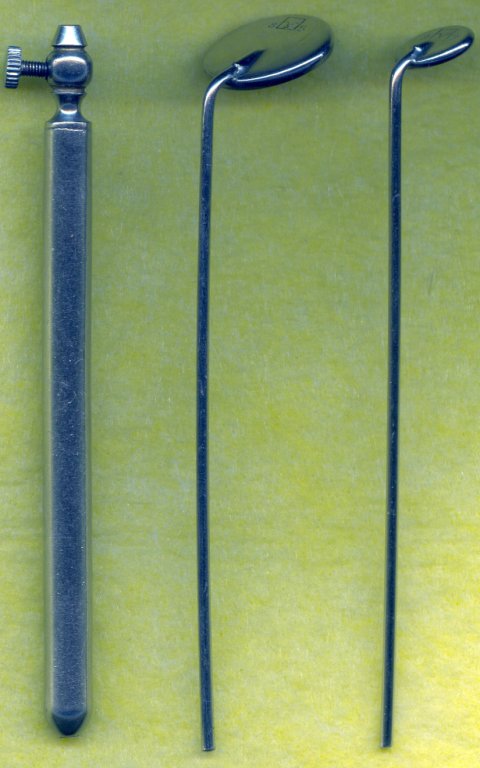 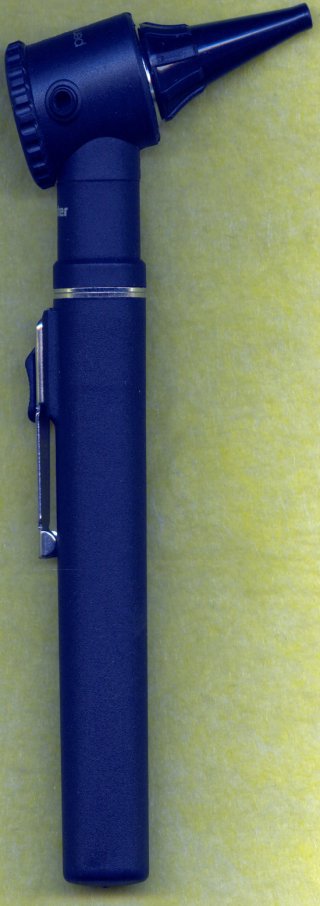 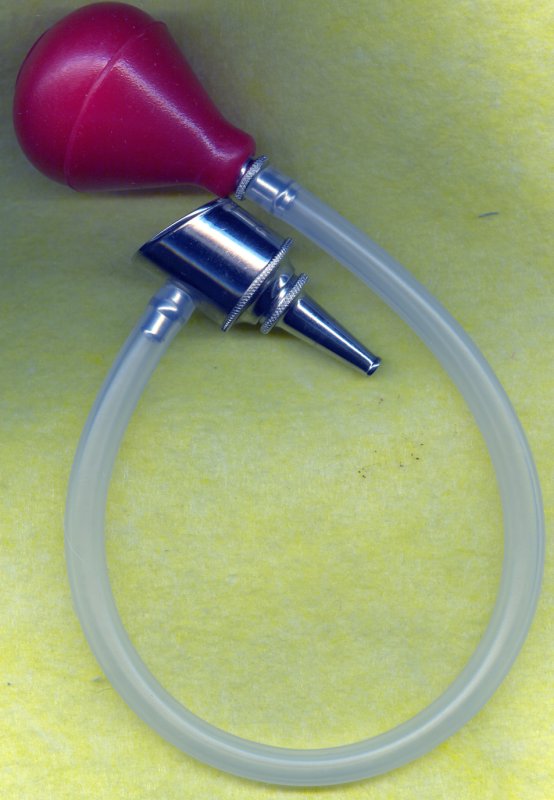 КОМПЬЮТЕРНАЯ ТОМОГРАФИЯ
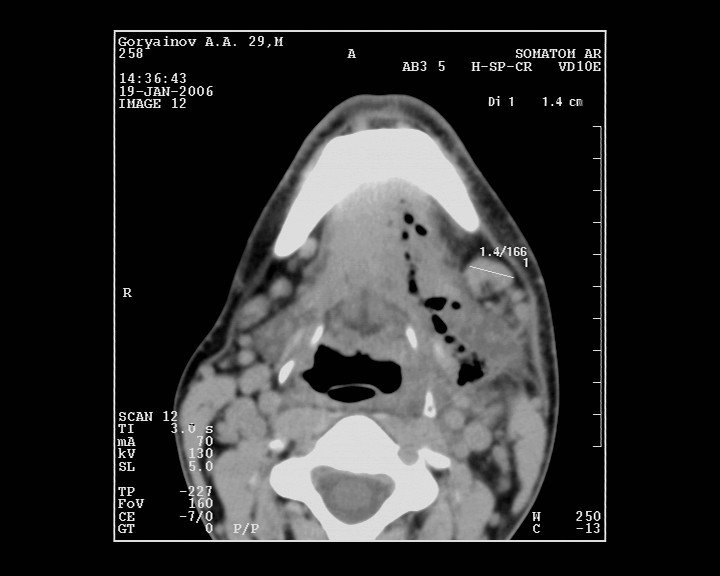 МАГНИТОРЕЗОНАНСНАЯ ТОМОГРАФИЯ
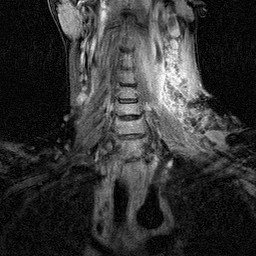 Возникновение и развитие оториноларингологии тесно связано с историей медицины и базируется на обширных материалах, накопленных человечеством в течение последних нескольких столетий.
Большой вклад в развитии медицины, и в частности оториноларингологии, внес Абу-Али-Ибн-Сина - Авиценна - так его называли в странах Европы. С ранних лет он проявил интерес к медицине, с 16 лет его стали привлекать к консультациям больных.
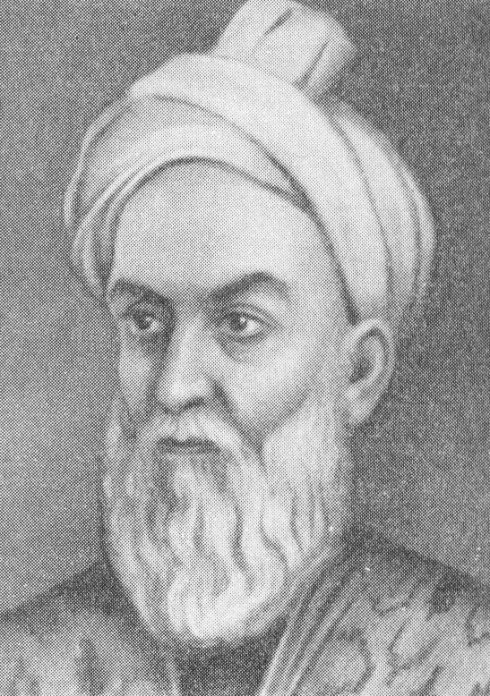 Вершиной медицинской деятельности Авиценны явилось создание капитального труда "Канон врачебной науки". В этом труде заболеваниям уха, горла и носа посвящены отдельные разделы. Интерес представляет его мнение о глухоте, головокружениях, значении дыхания, о голосе. Авиценна описывает, как один из методов остановки кровотечений после тонзиллэктомии - местное охлаждение снегом или холодной водой.
В средневековье к цирюльникам ходили бриться, стричься, вырывать зубы, пускать кровь, обкладываться пиявками и даже ампутировать конечности. Цирюльники сопровождали армии, обслуживали жителей замков. 
        В 1540 году Британское братство врачей официально объединилось с Компанией цирюльников. До 1800 года между врачами и парикмахерами стоял знак равенства.
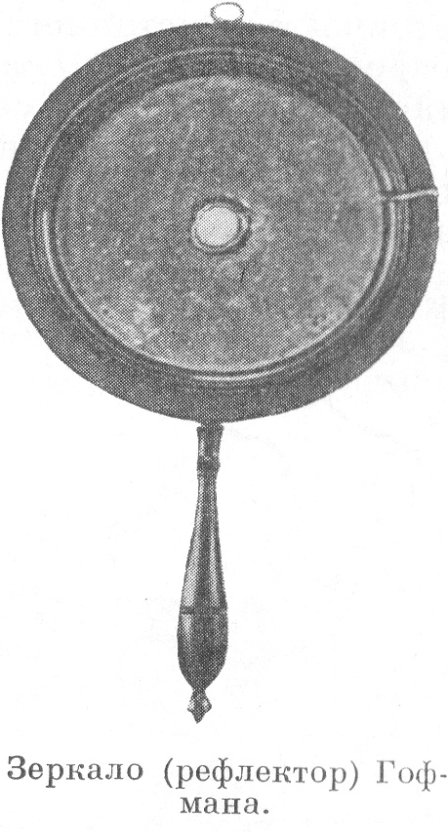 В 1841 г. рядовой немецкий врач Гофман, предложил зеркало для осмотра 
ЛОР органов
В 1854 году Лондонский профессор пения Мануэль Гарсиа, пользуясь плоским зеркалом, прикрепленным к ручке, при введении его в глотку увидел в большом зеркале отражение своей гортани.
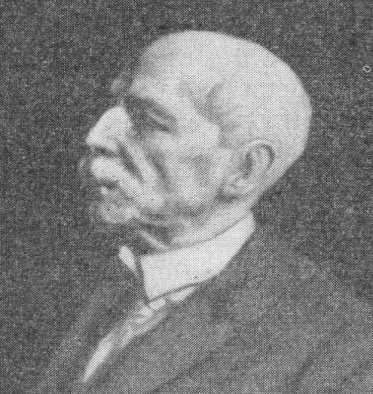 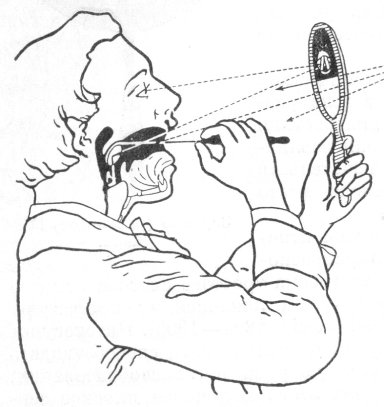 В 1859 г. была разработана методика осмотра носоглотки и задних отделов полости носа - Чермаком, а в 70-х годах внедрен в практику осмотр полости носа с помощью носового зеркала - передняя риноскопия.
Большой вклад  в развитие отечественной оториноларингологии внесли основоположники отечественных терапевтических клиник - Сергей Петрович Боткин и Григорий Антонович Захарьин.
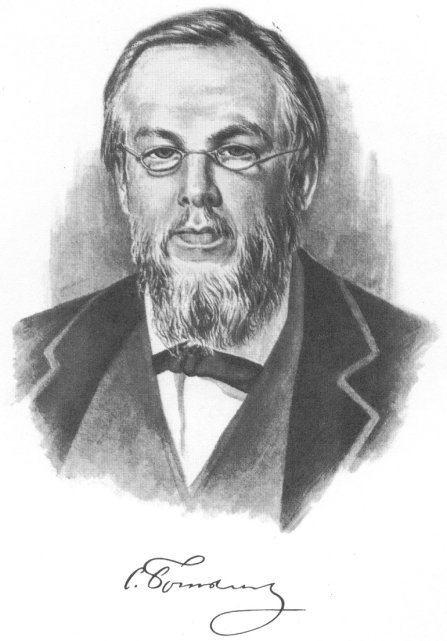 Объединение ринологии, отиатрии и ларингологии в одну отрасль медицины - оториноларингологию осуществил ученик С.П. Боткина - Николай Петрович Симановский (1854-1922), который считается  основоположником отечественной оториноларингологии.
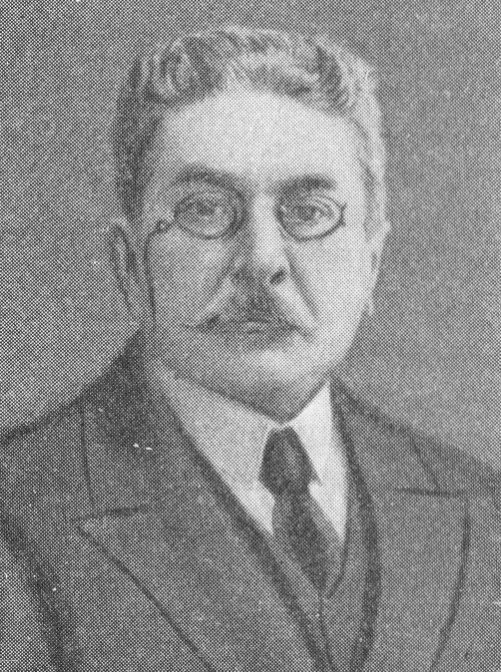 С 1886 года Н.П. Симановский профессор оториноларингологии ВМА, а с 1892 года – руководитель основанной им клиники болезней уха, горла и носа ВМА.

В 1896 году была учреждена Американская академия офтальмологии и оториноларингологии.
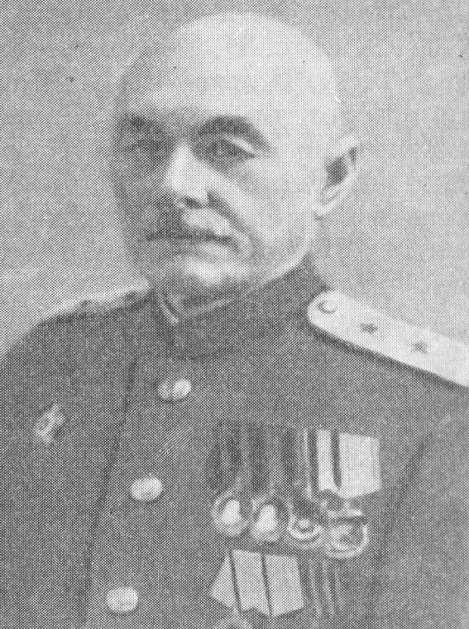 С 1922 года - при советской власти преподавание оториноларингологии стало обязательным во всех медицинских вузах и факультетах. Среди оториноларингологов советского периода следует отметить Владимира Игнатьевича Воячека - создателя военной оториноларингологии и автора руководства на эту тему.
Леонид Тихонович Левин - блестящий хирург, пропагандист хирургического направления в оториноларингологии. Его капитальное руководство "Хирургические болезни уха" до настоящего времени является настольной книгой оториноларингологов.
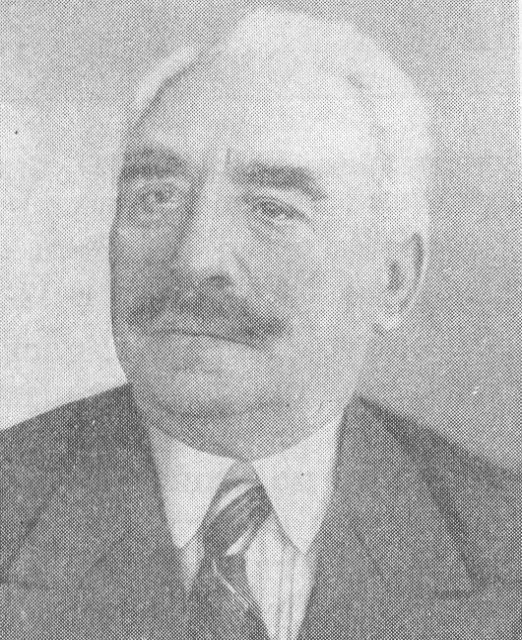 Кафедра оториноларингологии Витебского государственного медицинского университета организована в сентябре 1935 года. В довоенный период ее возглавлял профессор Григорий Хацкелевич Карпилов, который проработал в данной должности до 1941 года. Г.Х. Карпилов защитил докторскую диссертацию в 1937 году.
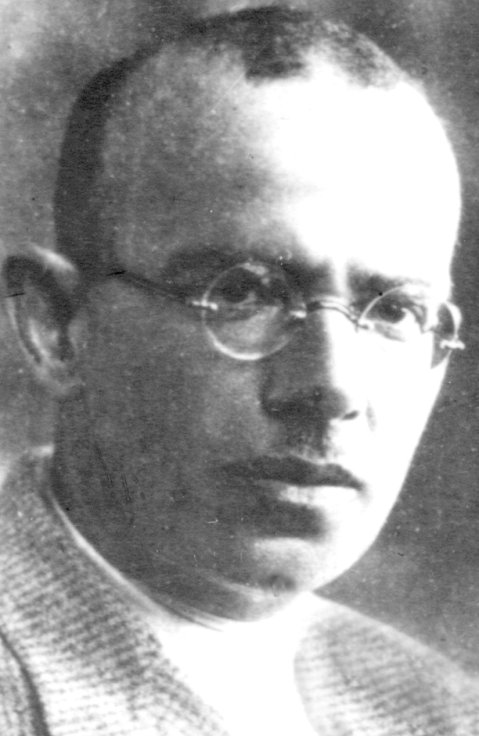 В послевоенном периоде кафедра начала свою работу с сентября 1946 года на базе 25-коечного отделения 1-й городской больницы. Временно исполнял обязанности заведующего кафедрой доцент Григорий Моисеевич Яхнин.
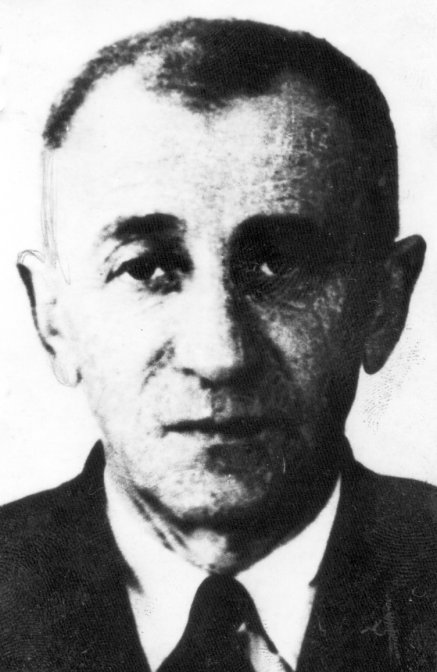 С 1948 по 1949 год кафедру возглавлял ученик академика Владимира Игнатьевича Воячека, талантливый хирург, выходец из Витебщины, доктор медицинских наук, профессор Василий Васильевич Шапуров. Им изданы две монографии: "Хирургическое лечение болезней и повреждений уха, горла и носа" и "Анатомия уха, горла и носа", которые до настоящего время являются  настольными книгами многих оториноларингологов.
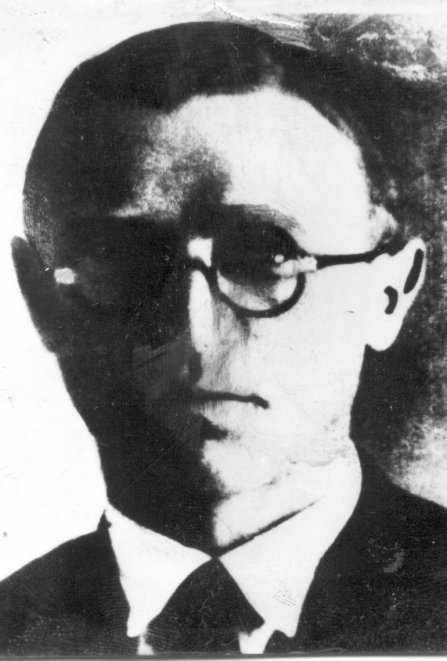 С августа 1949 года на кафедру был приглашен доктор медицинских наук, профессор Виктор Наумович Зак, который проработал всего один год, до сентября 1950 года. Несмотря на столь короткое пребывание в должности заведующего кафедрой, профессор В.Н. Зак способствовал введению в педагогический и лечебный процесс ряда нововведений. Кафедра в этот период оснащается наглядными пособиями: муляжами, препаратами и таблицами.
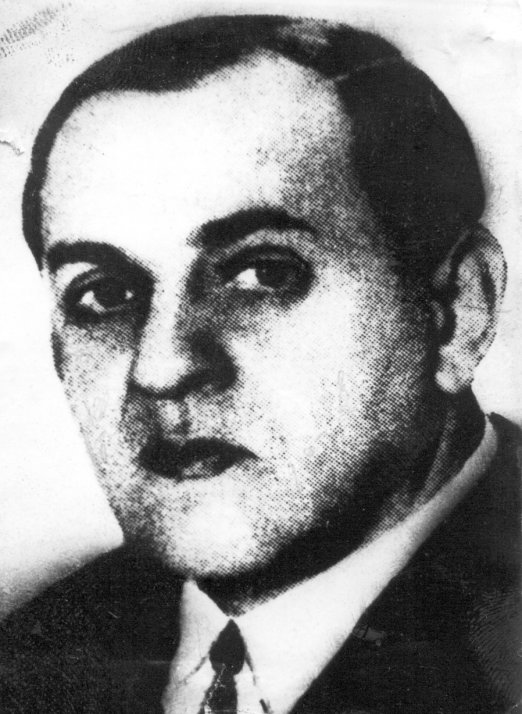 После ухода профессора В.Н. Зака с 1950 по 1953 год обязанности заведующего кафедрой исполнял доцент Г.М. Яхнин.
Со 2 февраля 1953 года на должность заведующего кафедрой назначается доцент Георгий Михайлович Смердов, ученик известных онкологов профессоров Н.Н. Петрова и Н.А. Карпова.
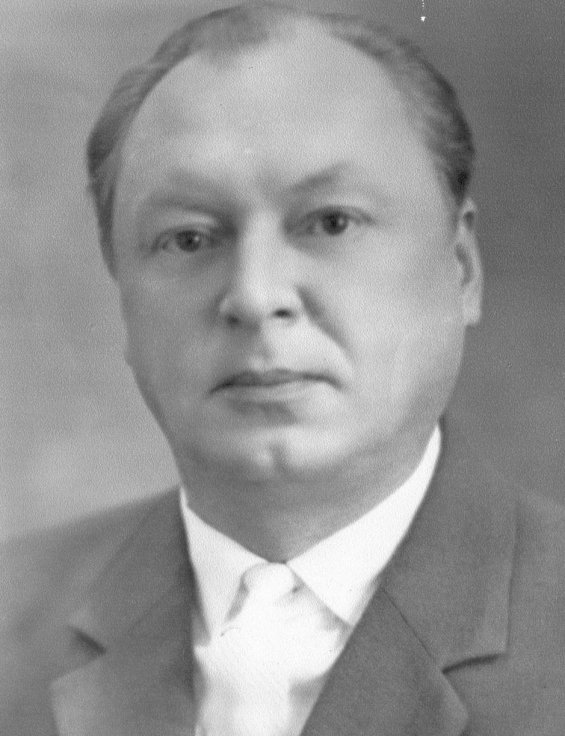 С 25 октября 1957 года по 1 сентября 1959 года кафедрой заведовал доктор медицинских наук, профессор Борис Абрамович Шварц, известный своими трудами по ЛОР онкологии.
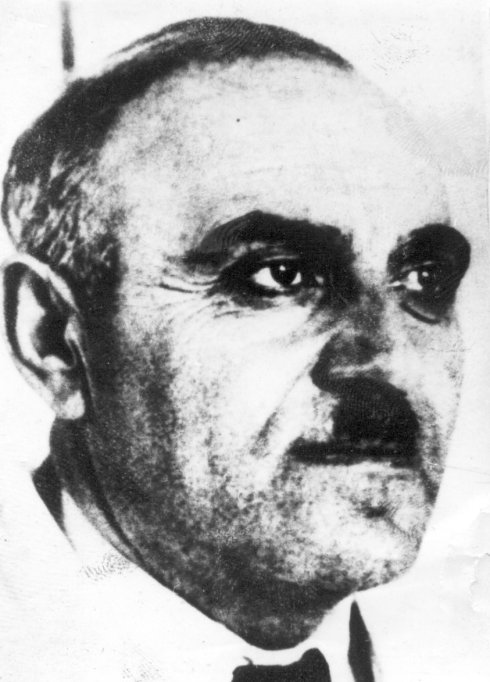 С 1 сентября 1960 года по 8 сентября 1964 года кафедрой заведовал доктор медицинских наук профессор Сергей Григорьевич Чебанов, выпускник Военно-медицинской Академии, полковник медицинской службы.
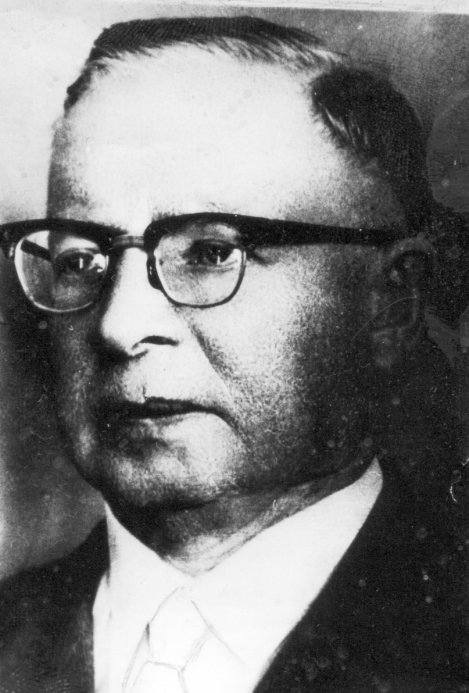 8 сентября 1964 года профессор С.Г. Чебанов уходит на пенсию, а к руководству кафедрой вновь возвращается доцент Г.М. Смердов. 25 сентября 1964 года на заседании Ученого Совета Витебского медицинского института была защищена первая кандидатская диссертация ассистентом Е.Н. Медведским.
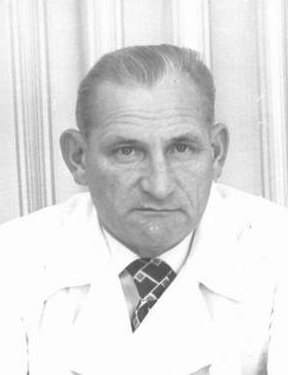 После смерти Г.М. Смердова в 1990 году по 2000 год кафедру возглавлял профессор, Член Международной Академии - Хирургии Головы и Шеи - Валерий Петрович Ситников. Сфера его научных интересов совершенствование методов реконструктивных и слухоулучшающих операций на ухе.
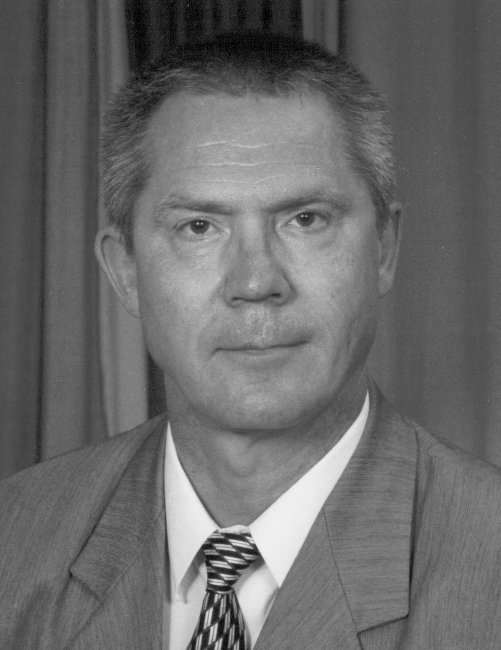 С января 2001 года заведует кафедрой оториноларинго-логии 
доцент Куницкий Владимир Сергеевич.
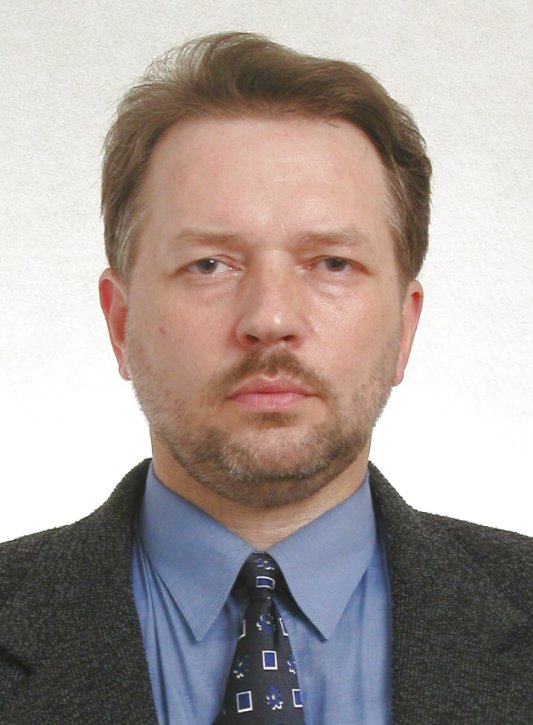 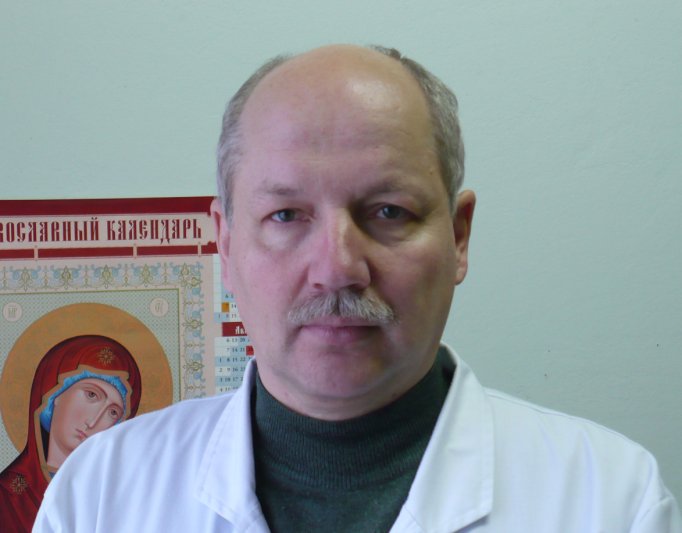 Заведующий учебной частью кафедры доцент 
К.С. Шабашов
Отработка практических навыков
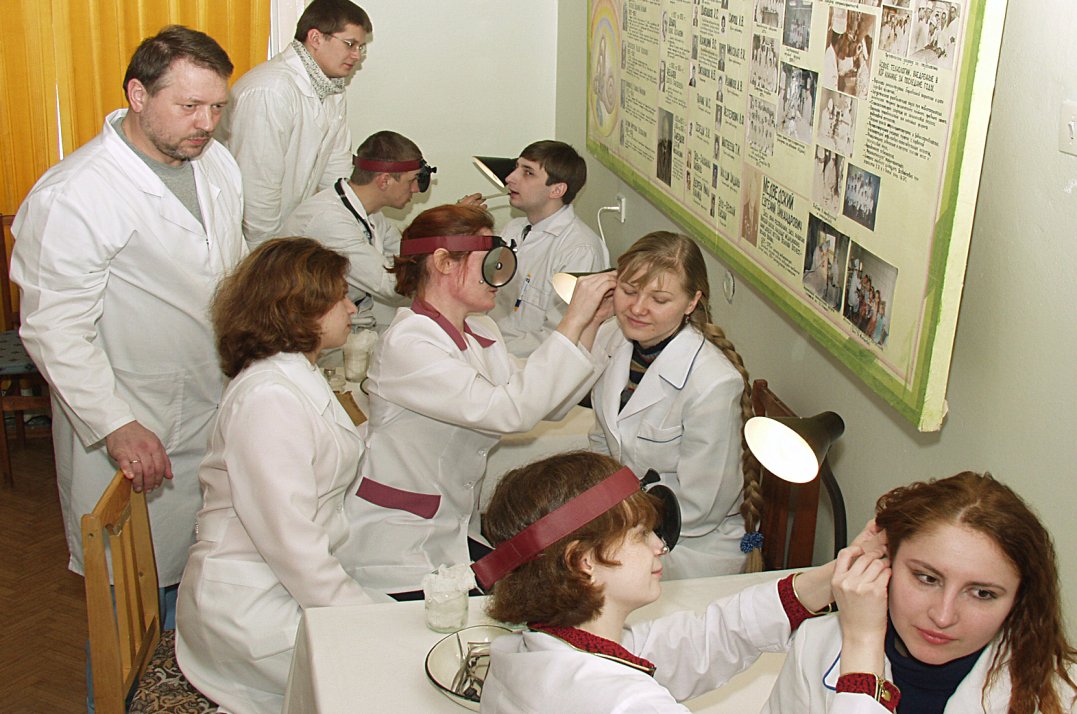 Сотрудники кафедры оториноларингологии
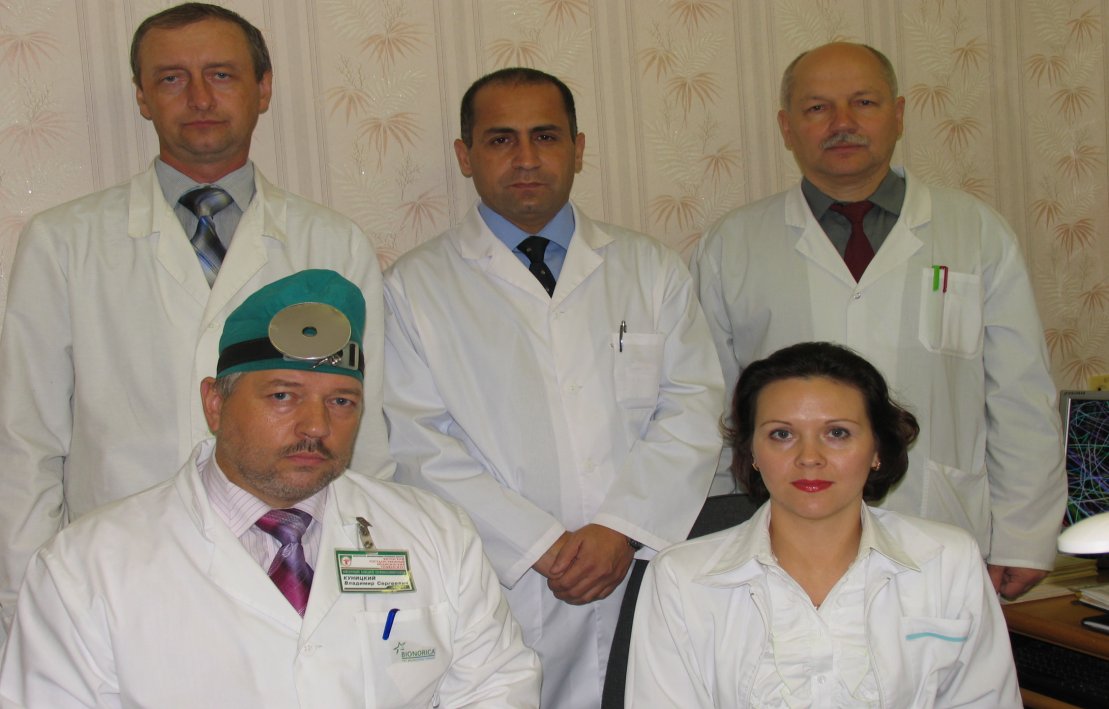 Клиническая база кафедры – 
Витебская областная клиническая больница
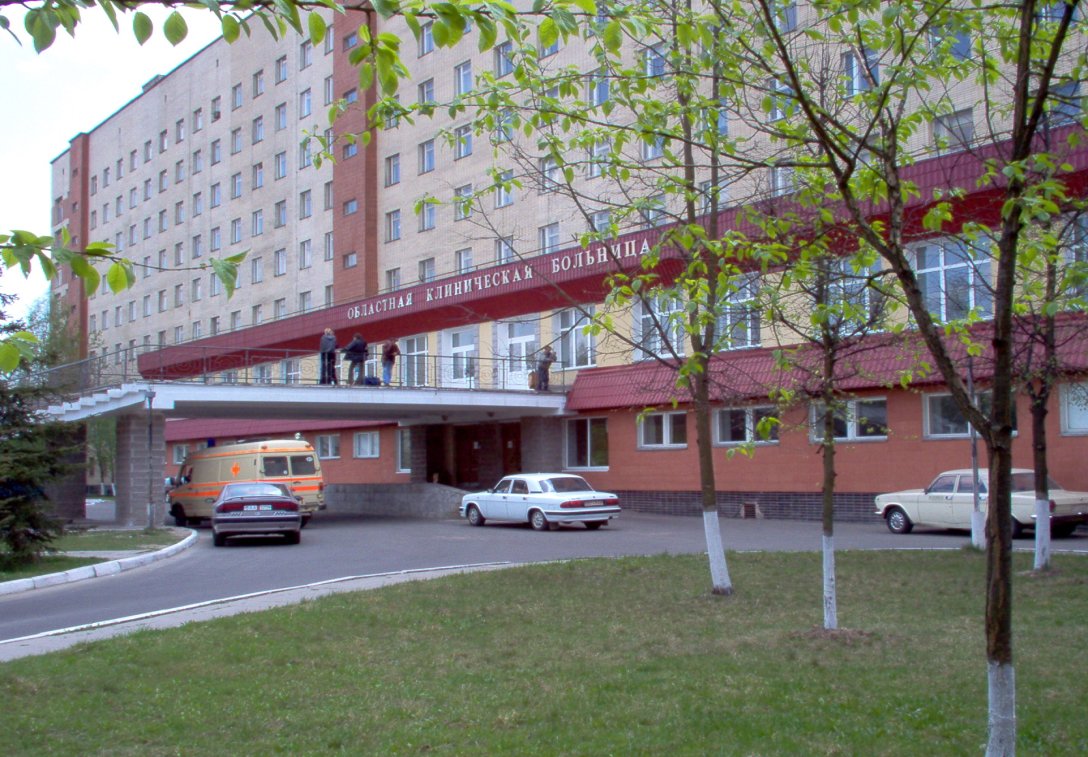 В операционной
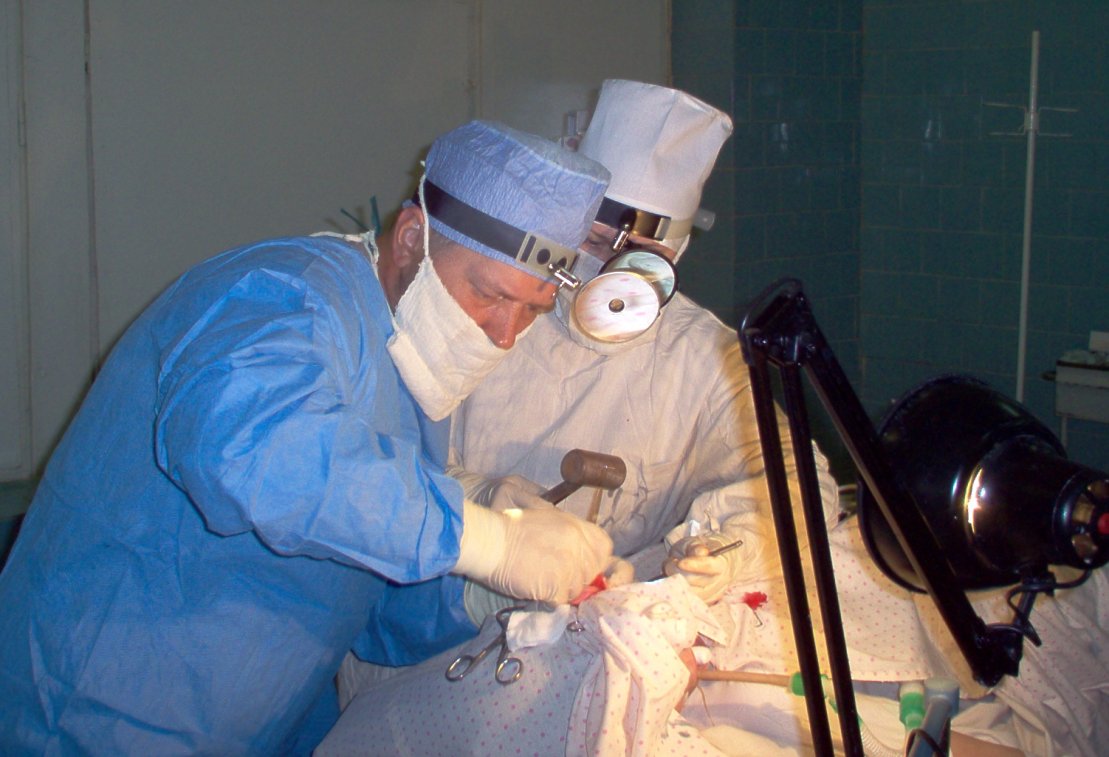 Встреча с ветеранами кафедры
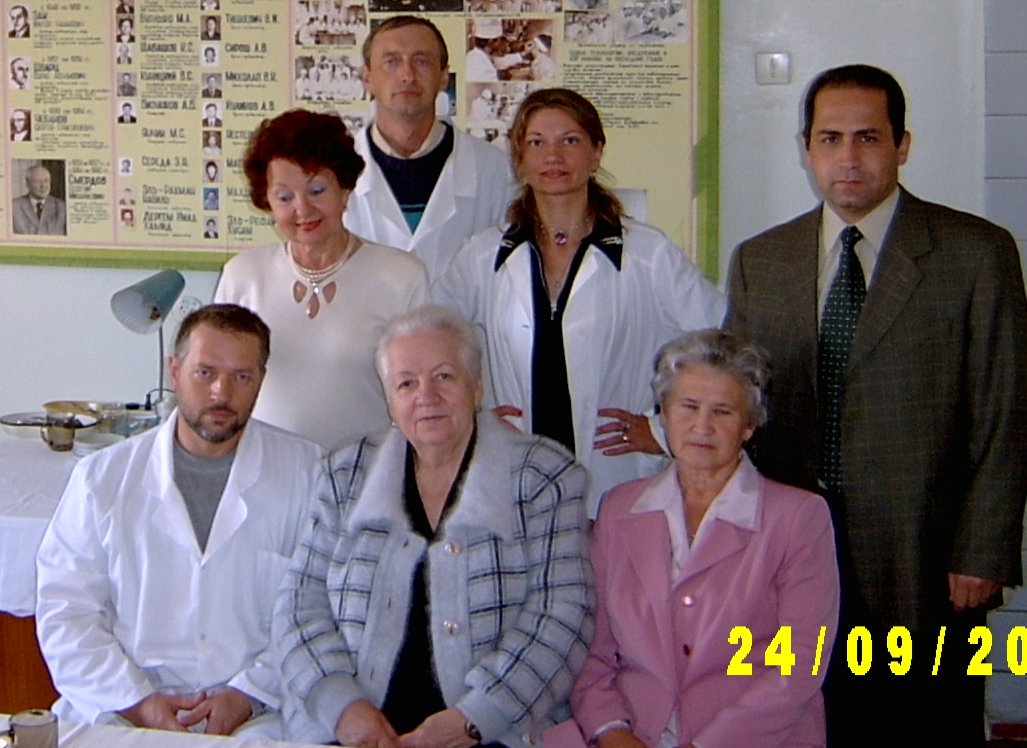 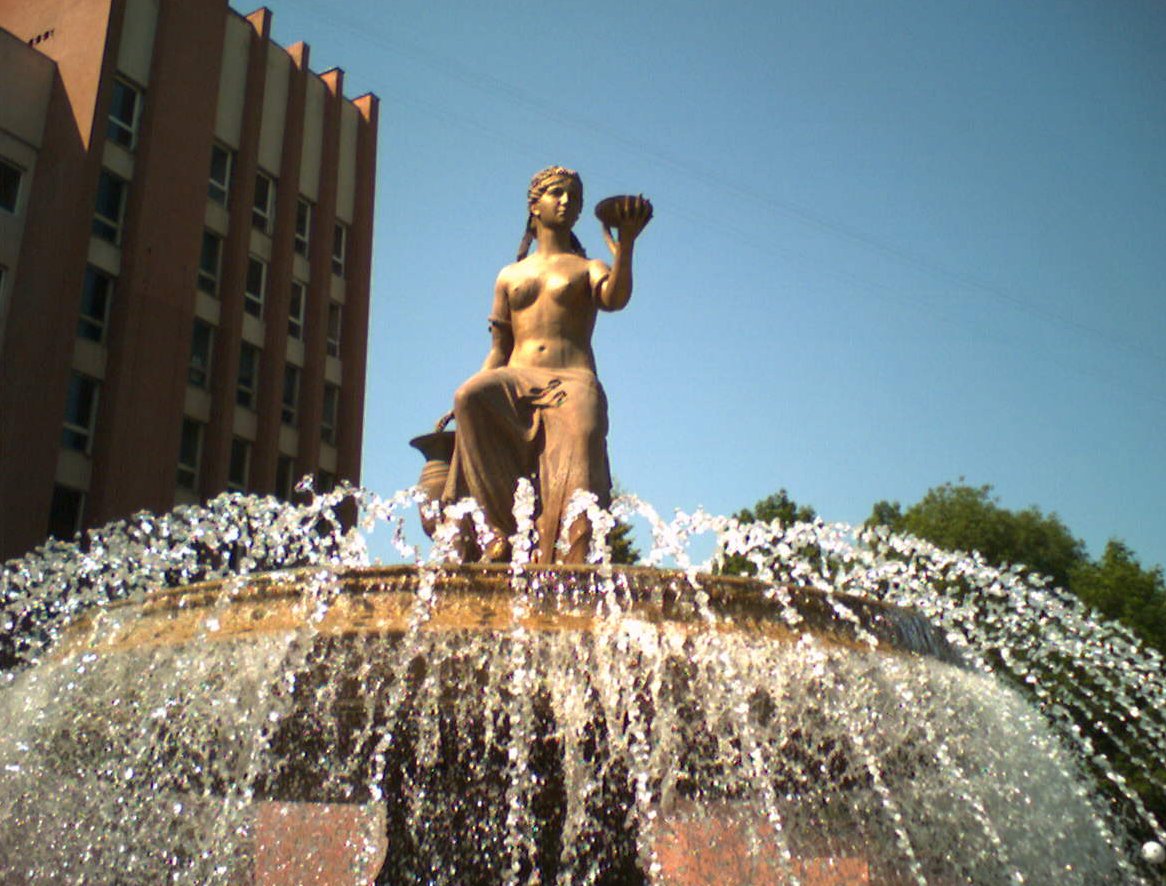 Спасибо за внимание!